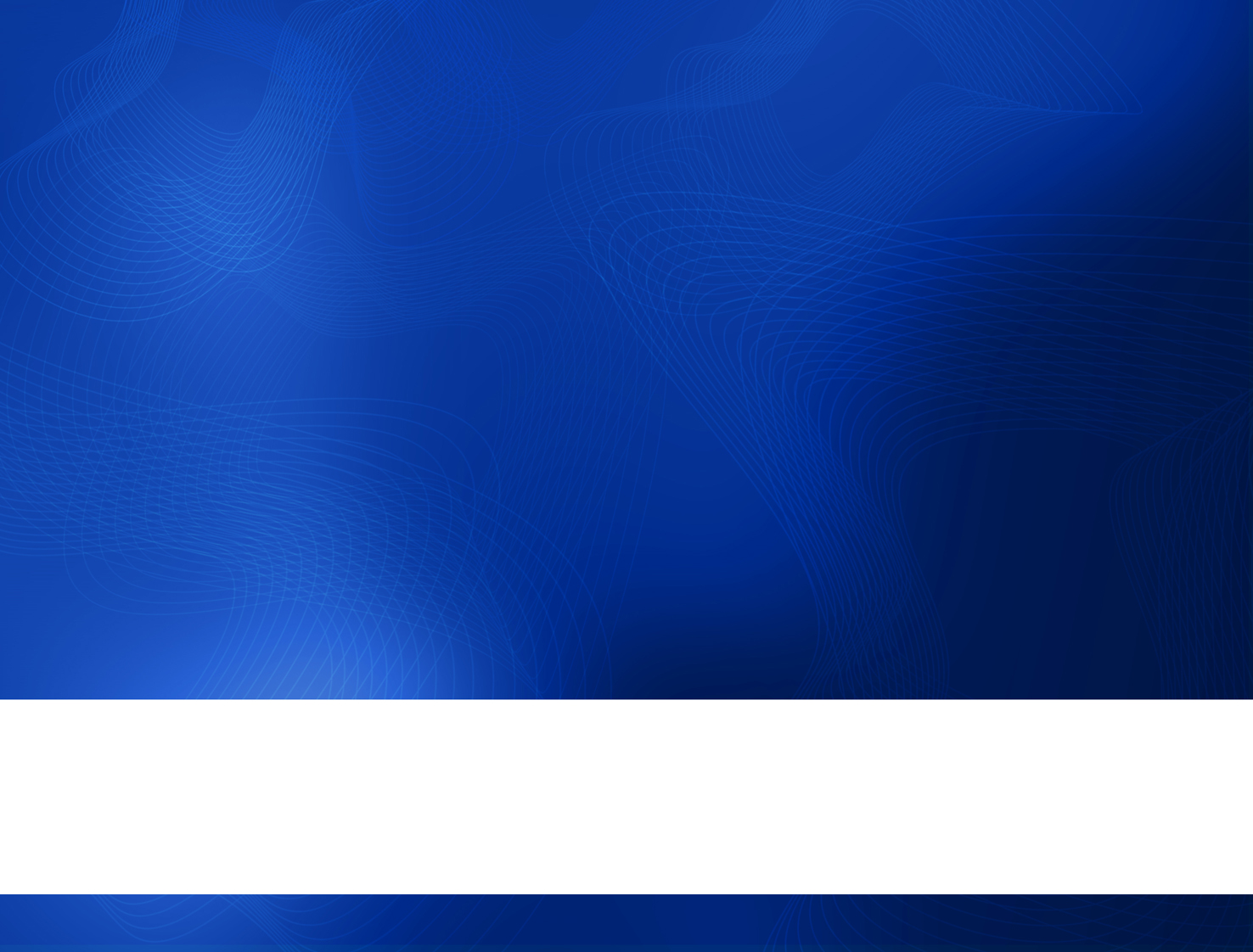 New multi‐domain and multi‐model descriptions of the plasma species in SPIS
Oriol Jorba
Sébastien Hess , Pierre Sarrailh, 
Antoine Brunet, François Rogier  (ONERA)
Christophe Bastien-Thiry,  Denis Payan (CNES)
Elena Serran, Michel Godefroy (LATMOS)
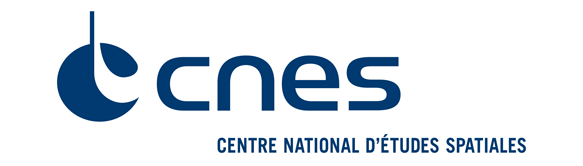 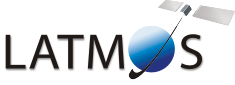 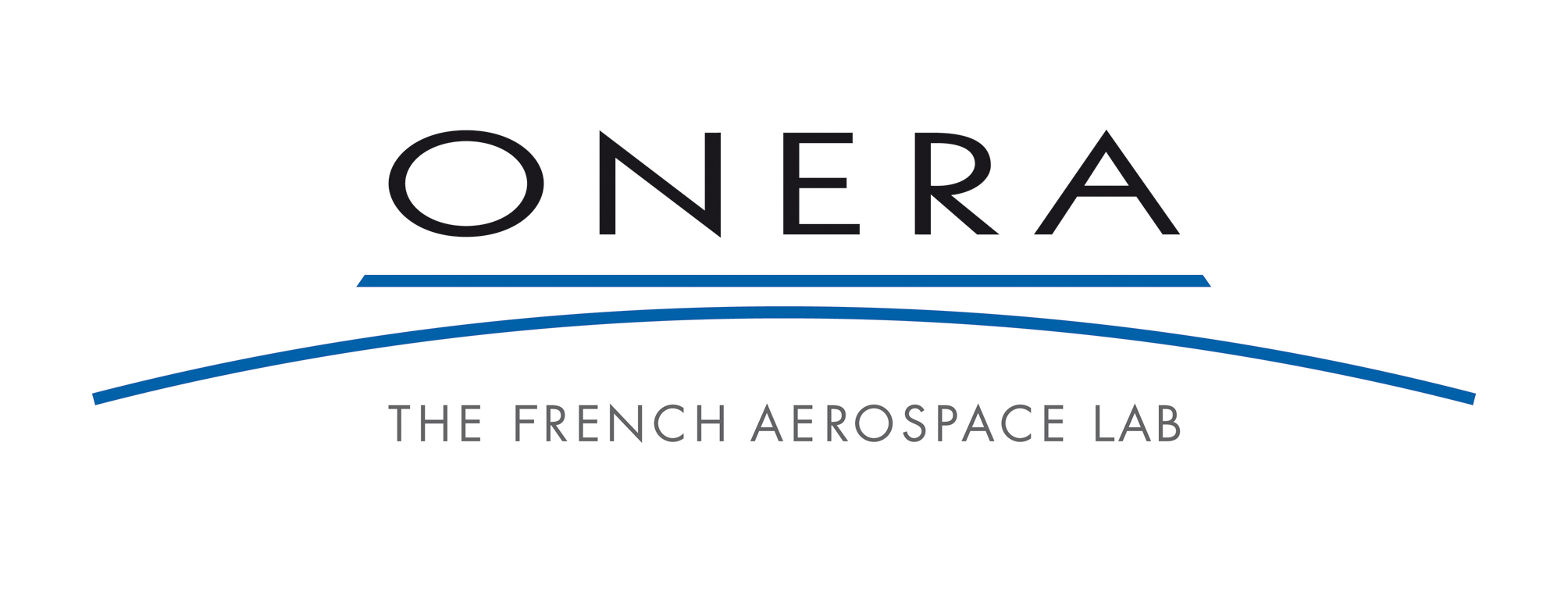 Context: Need for better performance
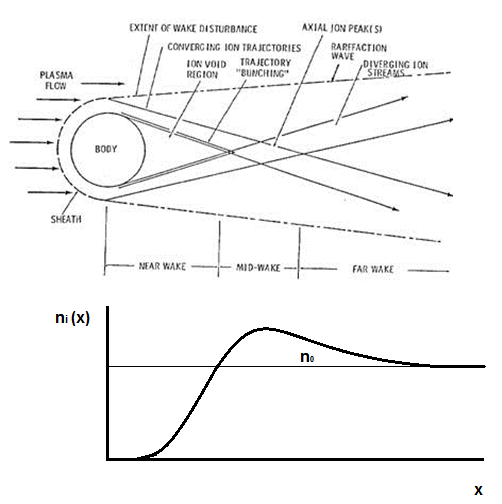 Some missions demands too much computational resources.

Plasma drift: PIC is needed for computing correctly the wake.

Simulate the wall effect on positive surfaces.

Need for algorithms more adapted to reduce cost or/and noise.
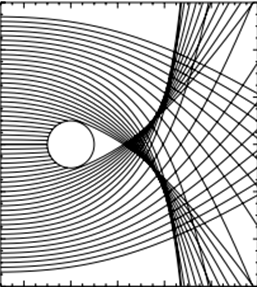 2
New multi‐domain and multi‐model descriptions of the plasma species in SPIS
SPIS actual methods – Density (O+)
Fluid model (Poisson-Boltzmann)
Kinetic model (PIC)
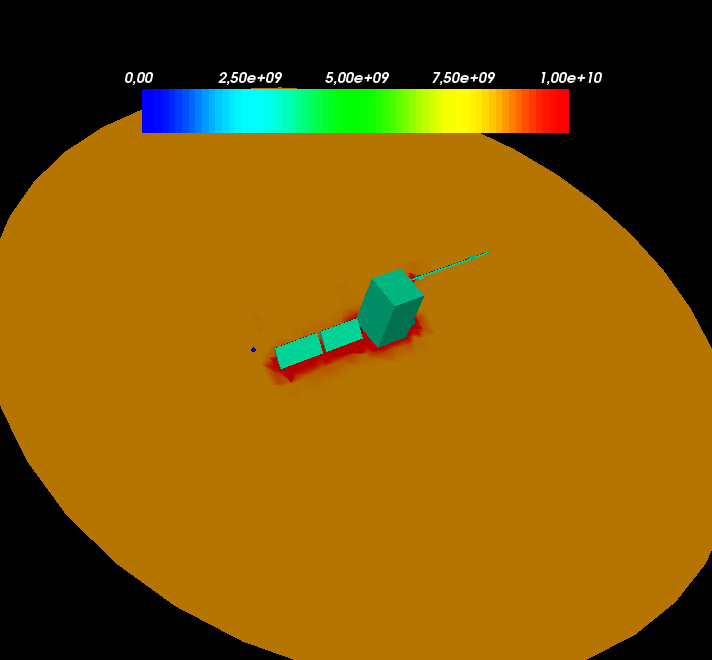 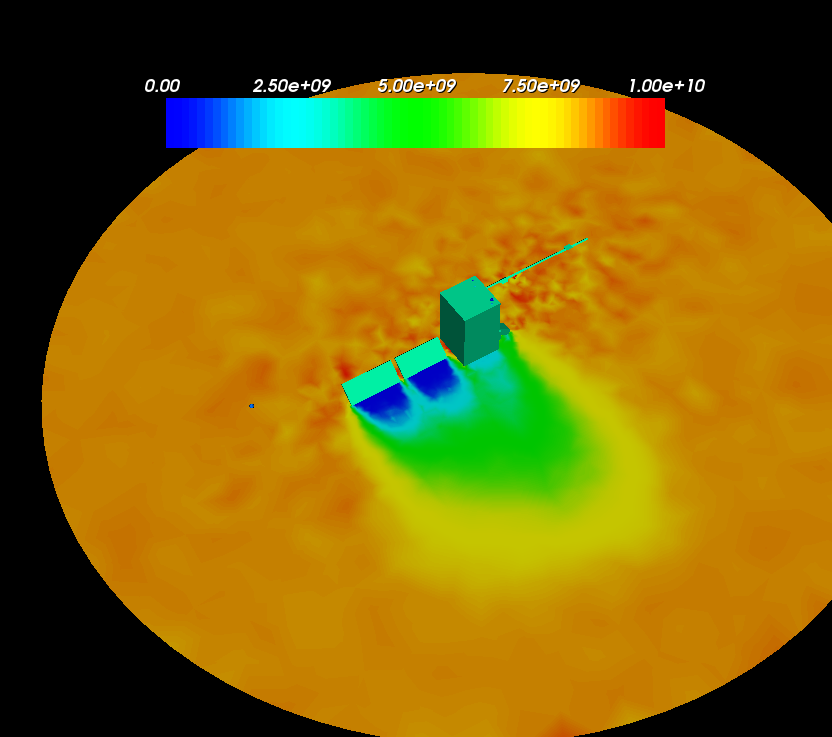 Densité Ionique (O+)
Densité Ionique (O+)
Physically accurate 
Very computationally intensive (18h)
Not always accurate:
Thermal equilibrium & isotropy 
Very fast  (157 seconds)
3
New multi‐domain and multi‐model descriptions of the plasma species in SPIS
[Speaker Notes: Les méthodes actuelles qu’on peut utiliser sur SPIS sont les suivants:

Une modèle particulaire, concrètement PIC – de Particle-In-Cell, qui est physiquement exact car est capable de bien modéliser le sillage ionique et de microinstabilities sur le plasma. Par contre, cette méthode c’est très coûteux.

En suite SPIS a aussi une méthode fluide, appelé méthode Poisson-Boltzmann, lequel est pas représentatif de la réalité mais par contre est très rapide, environ 2-3 min par rapport à 18h pour modéliser TARANIS.]
SPIS actual methods – Surface potentials
PIC model 
(18h)
Poisson-Boltzmann model 
(157 seconds)
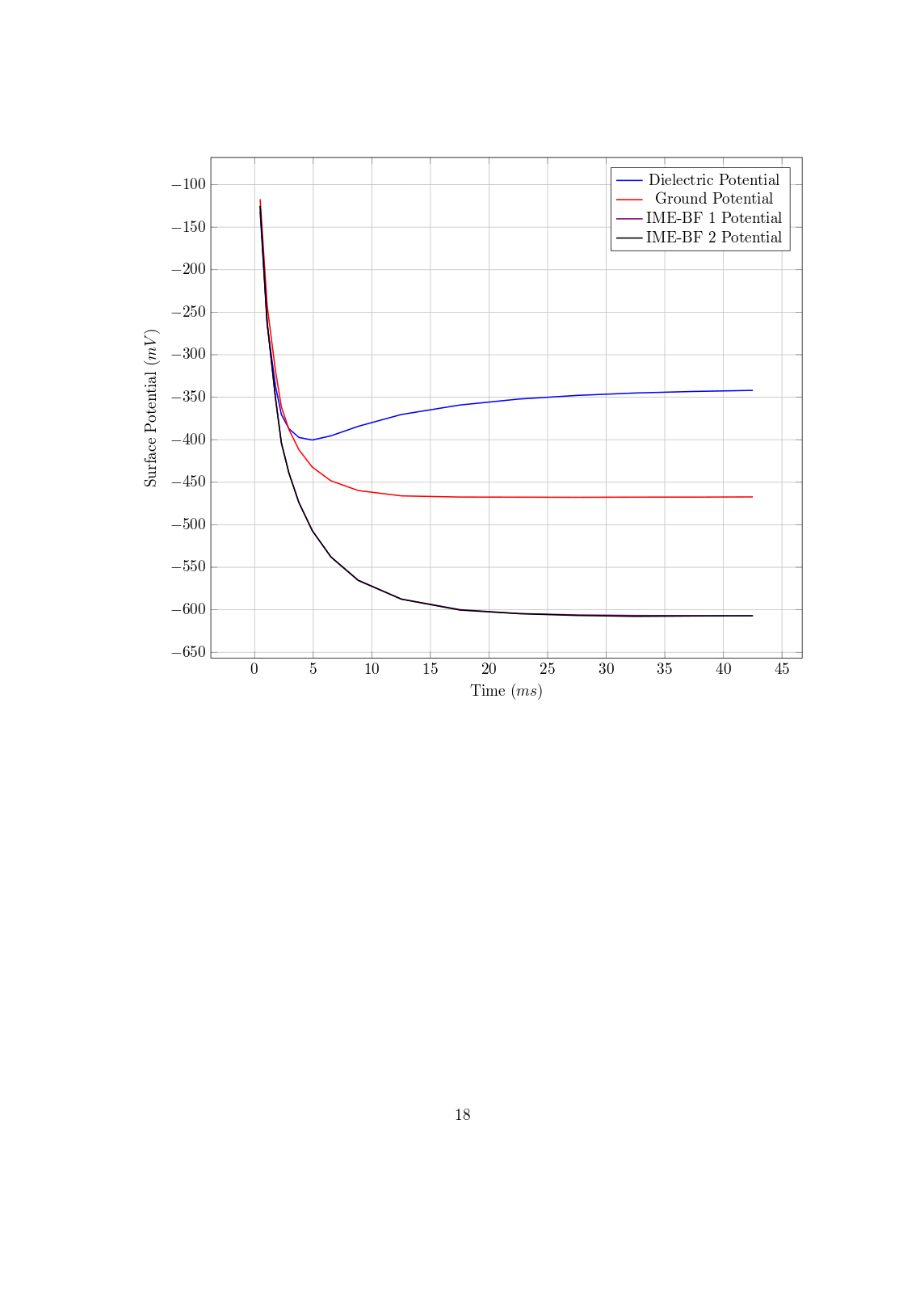 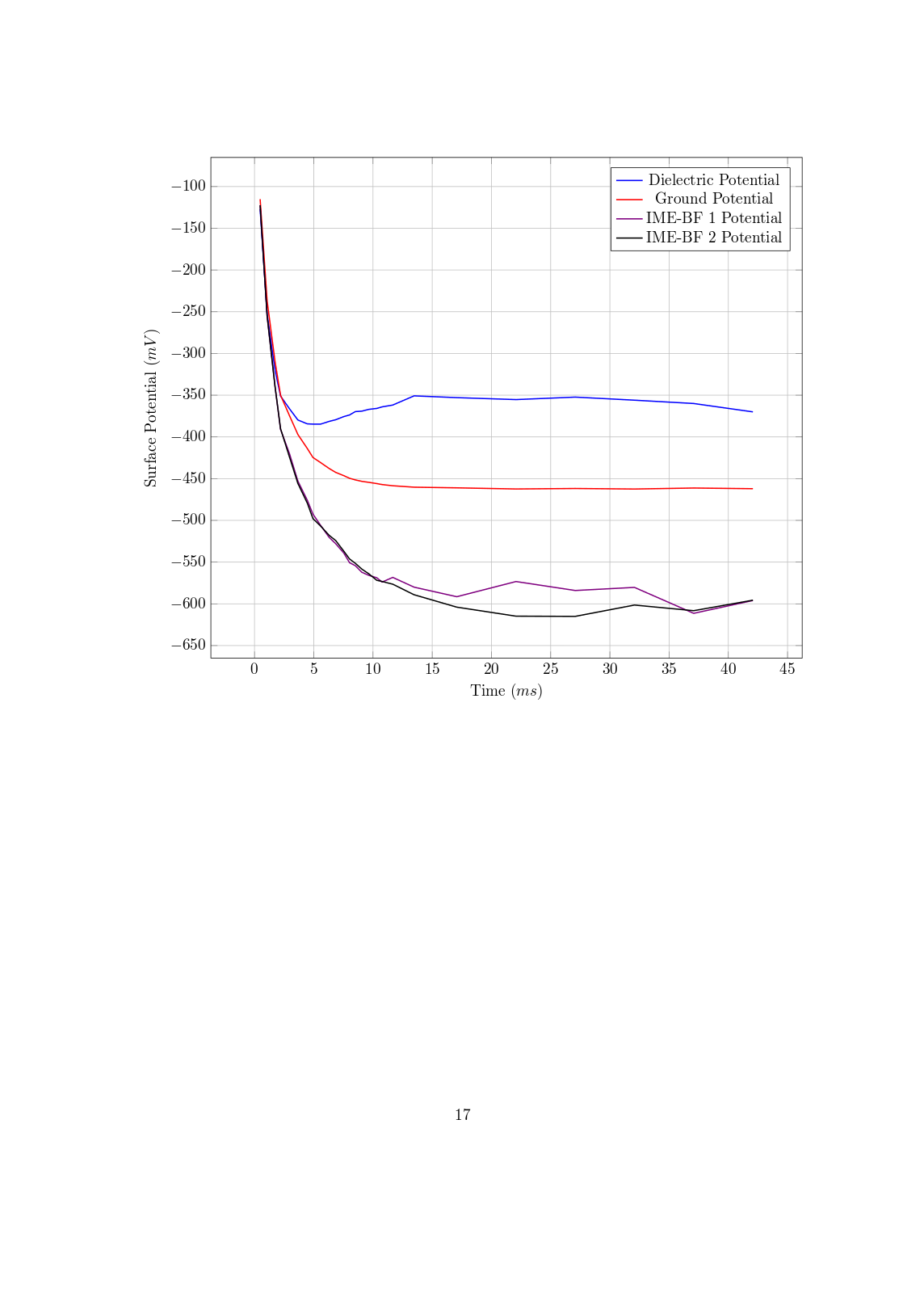 Solar panels
Solar Panels
S/C
S/C
IME-BF 1
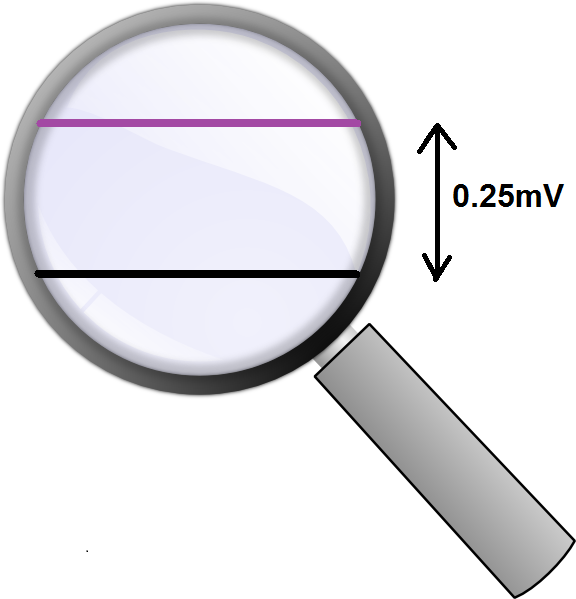 IME-BF 1
IME-BF 2
IME-BF 2
High statistical noise
No statistical noise
4
New multi‐domain and multi‐model descriptions of the plasma species in SPIS
[Speaker Notes: En suite, on peut voir le potentiel de surface en fonction du temps du TARANIS. La ligne bleu c’est le potentiel diélectrique, notamment du scotch Kapton, la ligne roige est le potentiel du satellite, alors que les autres deux sont le potentiels sur les deux capteurs IME-BF. On observe que la méthode PIC à une bruit statistique très élevé alors que la méthode fluide n’a pas de tout du bruit statistique, ce qui fait possible mesurer de différences de potentiels très basses.]
SPIS: Schema
Motion equations
Fluid distribution update
Particle motion
or
Poisson equation
Computation of moments in each cell (density, current…)
5
New multi‐domain and multi‐model descriptions of the plasma species in SPIS
[Speaker Notes: .]
PIC statistical noise
PIC algorithms generate too much noise for some applications: Scientific missions
Need for noiseless* methods
Coupled method
*Reduced computational cost vs noise ratio
6
New multi‐domain and multi‐model descriptions of the plasma species in SPIS
Coupled Method
7
New multi‐domain and multi‐model descriptions of the plasma species in SPIS
Coupled Method (II): Schema
Motion equations
Fluid distribution update
Particle motion
and
Poisson equation
Fluid moment update
Computation of moments in each cell (density, current…)
8
New multi‐domain and multi‐model descriptions of the plasma species in SPIS
[Speaker Notes: .]
Coupled Method (III) – Ion current validation
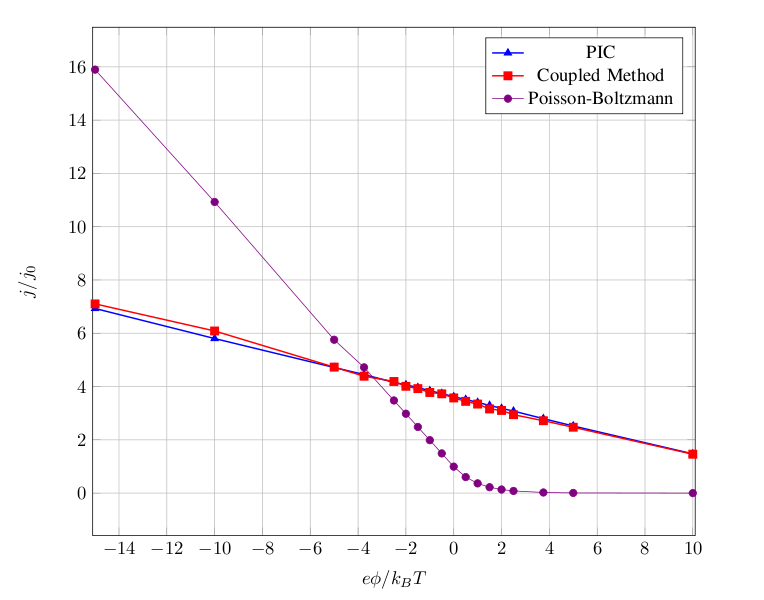 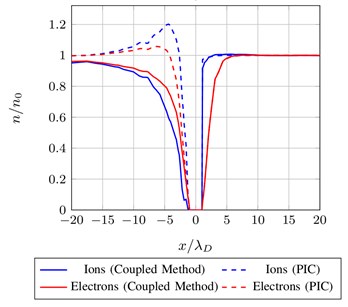 PIC method
Coupled method
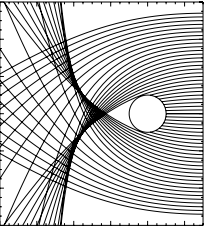 Ion total collected current for different polarized potentials.
Ion and electron density for a floating probe.
The Coupled Method  gives a good approximation for the ion collected current.
But… it can’t compute correctly the wake density.
9
New multi‐domain and multi‐model descriptions of the plasma species in SPIS
Coupled Method (IV) – TARANIS calculation
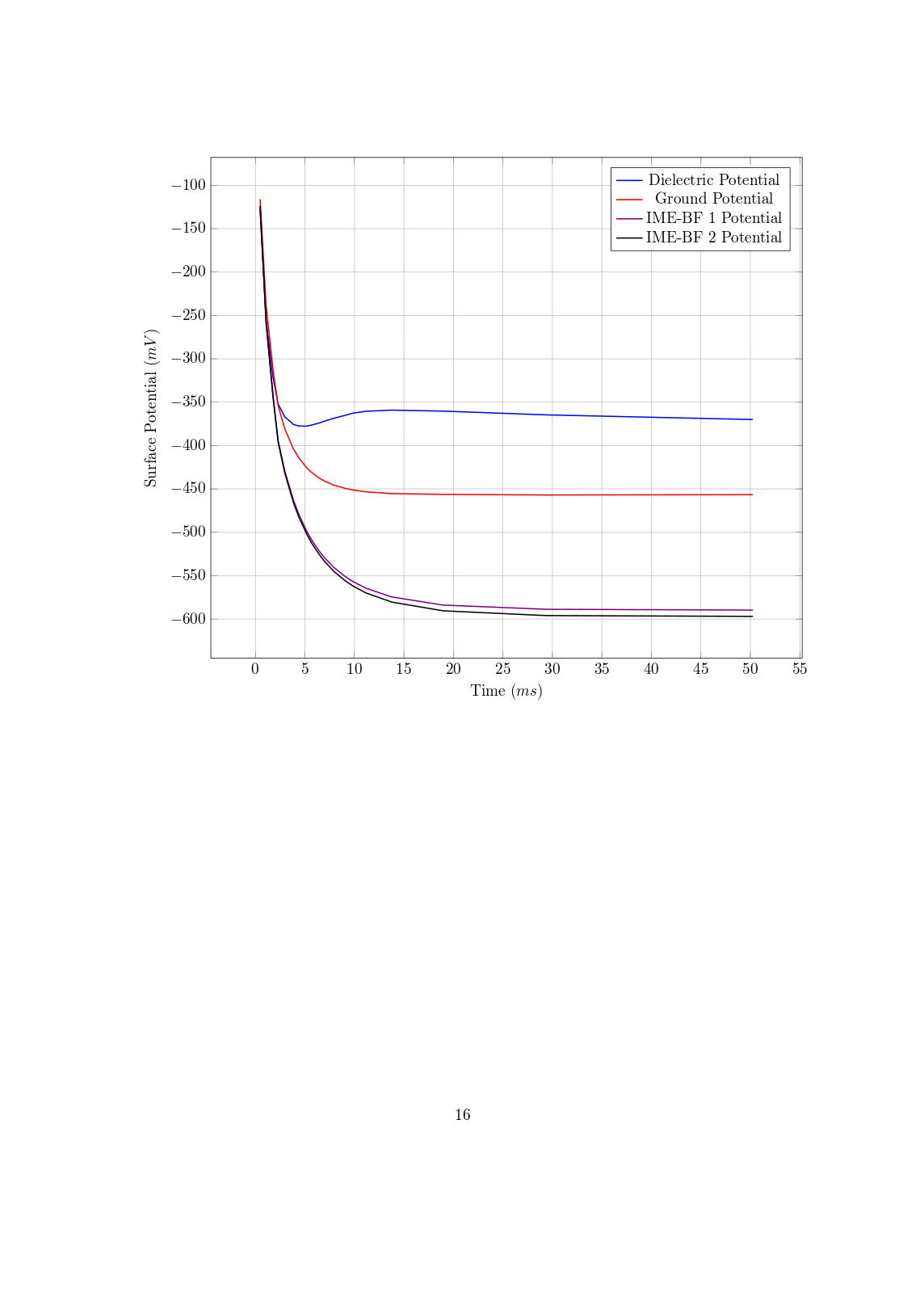 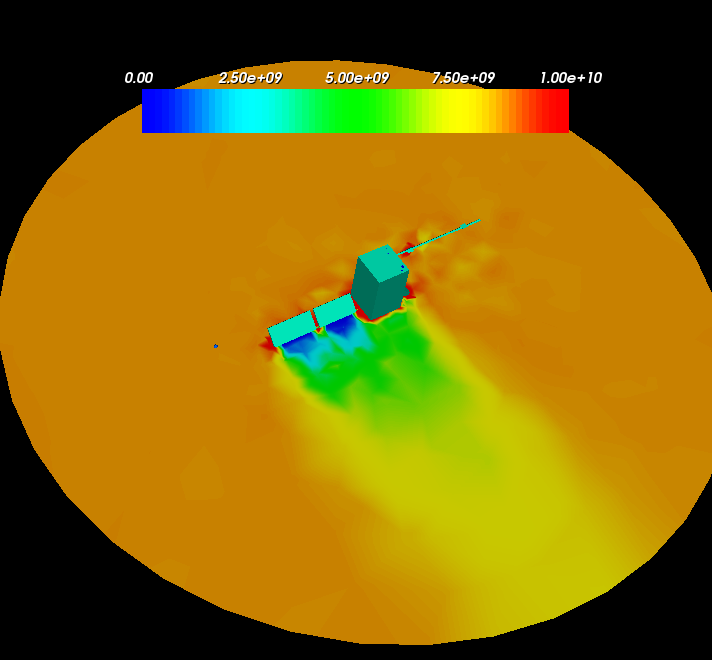 Panneaux Solaires
Satellite
IME-BF 1
IME-BF 2
No noise
Potential and collected current 
Wake characterization
Coupled Method
(12 min)
10
New multi‐domain and multi‐model descriptions of the plasma species in SPIS
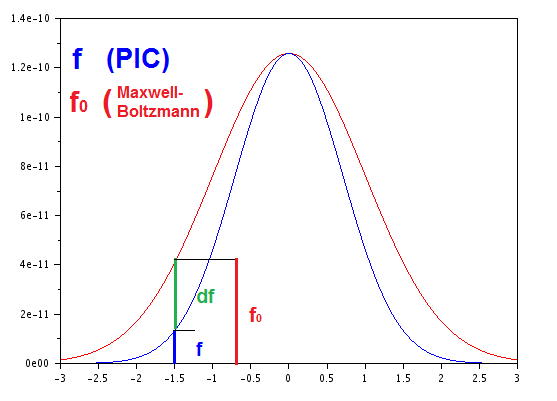 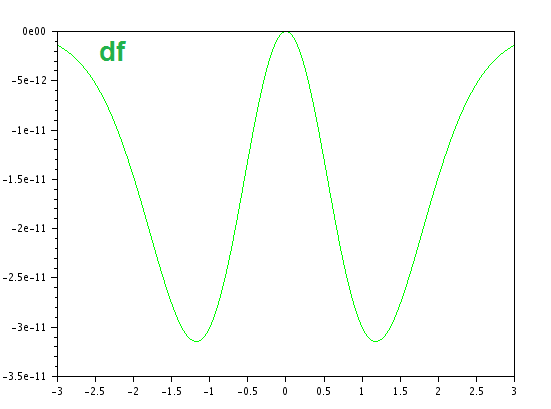 11
New multi‐domain and multi‐model descriptions of the plasma species in SPIS
[Speaker Notes: .]
Motion equations
Fluid distribution update
Particle motion
and
Poisson equation
Fluid moment upload
Computation of moments in each cell (density, current…)
12
New multi‐domain and multi‐model descriptions of the plasma species in SPIS
[Speaker Notes: .]
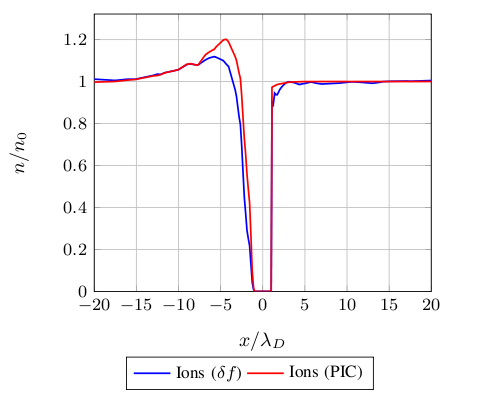 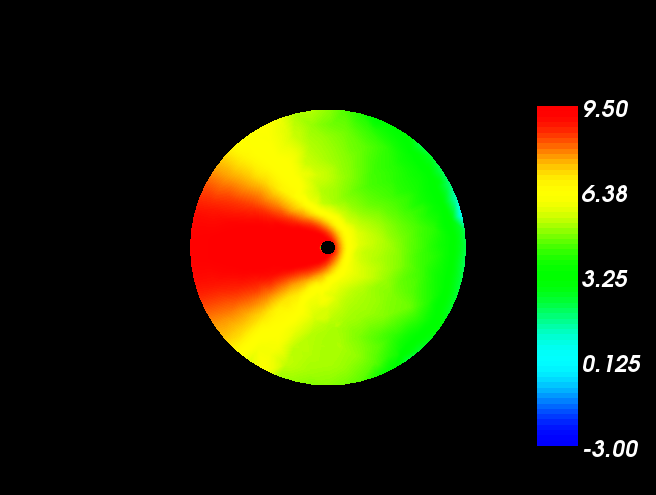 13
New multi‐domain and multi‐model descriptions of the plasma species in SPIS
[Speaker Notes: .]
Surface effect correction: Positively biased S/C
Objective: Correct plasma behavior near satellite surfaces while using a fluid description.
Most significant effect: Non-symmetry of the velocity distribution near satellite surfaces.
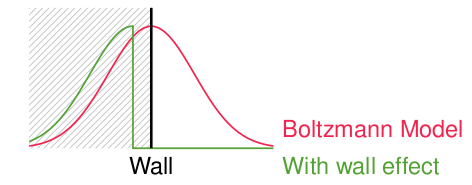 14
New multi‐domain and multi‐model descriptions of the plasma species in SPIS
[Speaker Notes: .]
Surface effect correction: Results
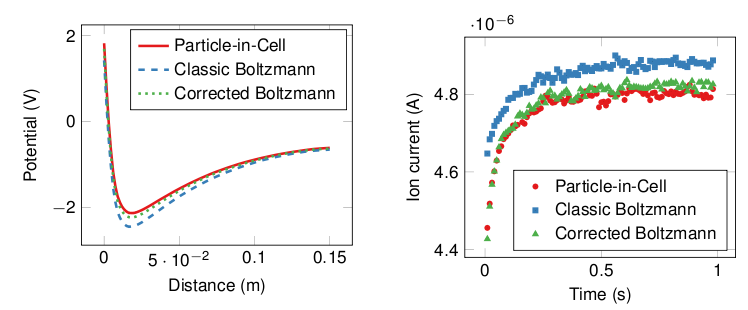 Potential profile on the normal to the spacecraft surface
Total collected ion current on the spacecraft
15
New multi‐domain and multi‐model descriptions of the plasma species in SPIS
[Speaker Notes: .]
Thank you for your attention
16
Modeling the electric charging of the TARANIS satellite in the ionospheric plasma
Motion equations
Poisson equation
17
New multi‐domain and multi‐model descriptions of the plasma species in SPIS
[Speaker Notes: .]